CORPOIDEACHAS 
Ceacht 1
Snáithe: Gníomhaíochtaí lasmuigh & gníomhaíochtaí eachtraíochta Snáithaonad: Treodóireacht
TAFF:Treodóireacht
Intinní Foghlama:
 
Beidh mé in ann treoracha ar an léarscáil a ainmniú, a leanúint agus a thabhairt.
Airde an Chompáis
Greamaigh seo i do chóipleabhar
Físeán: https://foghlaim.tg4.ie/ceacht/Ft4QoV6718c?relatedVideoIds=7kENdRvgzbo
Abraigí seo i mo dhiaidh…
an tuaisceart
ó thuaidh 
ag dul ó thuaidh
an t-oirthear 
ag dul soir 
thoir
an t-iarthar 
ag dul siar 
thiar
an deisceart 
ag dul ó dheas 
ó dheas
Airde an Chompáis
Cluiche Meaitseála
Brúigh ar an nasc thíos: 

https://tairseachcogg.ie/GamesCorner/
playGame_matchup?MatchUpGameID=68&GameValue=1
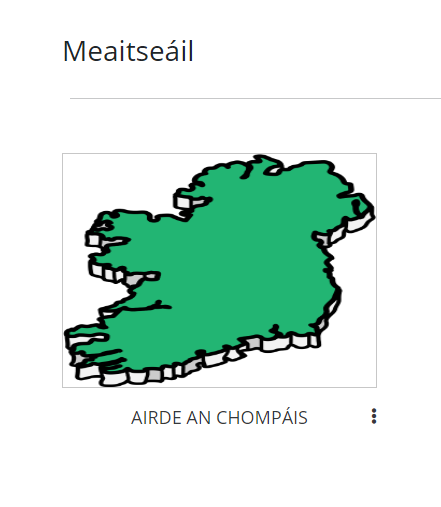 Lipéadaigh
Airde an Chompáis: Mnemonic
Tabhair - Tuaisceart
Iasc - 
Iarthar
Oráiste - Oirthear
Don - 
Deisceart
Airde an Chompáis: Tarraing pictiúr i do chóipleabhar le cabhrú leat TODI a chur de ghlanmheabhair
Airde an Chompáis
Brúigh an nasc thíos. Bain úsáid as an maighnéad chun na treoracha a thaispeáint ar an gcompás. Bain úsáid as na frásaí thíos le tacú leat. 

https://phet.colorado.edu/sims/html/magnet-and-compass/latest/magnet-and-compass_all.html
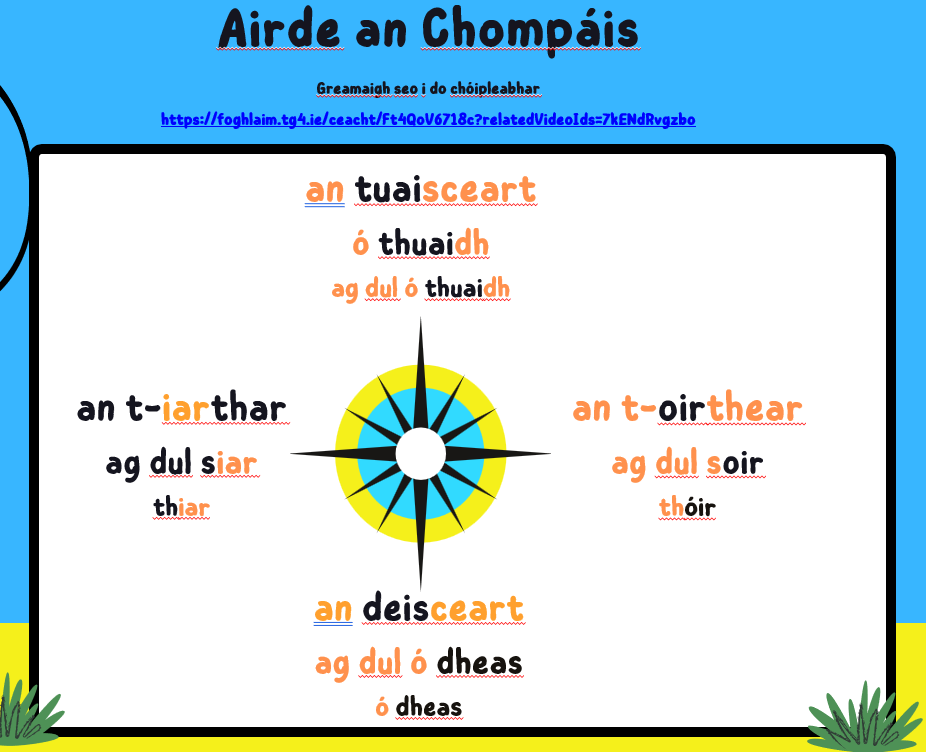 Seo an tuaisceart.

Seo an deisceart.
Bog an maighnéad siar. 
Bog an maighnéad ó dheas.
Cá bhfuil an
 deisceart/an t-iarthar 
ar an léarscáil?
An Foghlaí Mara Amaideach
Tá an foghlaí mara amaideach tar éis
 gach rud atá aige a chailleadh! 
Úsáidigí na treoracha agus líonaigí na bearnaí chun a rudaí a bhailiú. Féachaigí an sampla
Tosaigh 
Anseo
5. Téigh trí chearnóg __________ agus 
cearnóg amháin _________.
Ón tús, téigh ó thuaidh trí chearnóg.
2. Téigh siar dhá chearnóg.
6. Téigh cearnóg amháin ó thuaidh.
7. Téigh cearnóg amháin _________ agus 
trí chearnóg _________.
3. Téigh ________ cearnóg amháin.
4. Téigh __________ cearnóg amháin, 
ansin cearnóg amháin soir.
5. Téigh trí chearnóg ó thuaidh agus 
cearnóg amháin soir.
Ón tús, téigh ó thuaidh 3 chearnóg.
2. Téigh siar 2 chearnóg.
6. Téigh cearnóg amháin ó thuaidh.
7. Téigh cearnóg amháin soir agus 
3 chearnóg ó dheas.
3. Téigh ó dheas cearnóg amháin.
4. Téigh ó dheas cearnóg amháin, 
ansin cearnóg amháin soir.
Téamh Suas 
Cuir na póstaeir in airde sa halla spóirt (an tuaisceart/an deisceart/an t-iarthar/an t-oirthear) 
Scairt amach na treoracha seo thíos agus iarr ar na daltaí rith chuig an áit cheart sa halla/chlós. Déan seo faoi 4. Frásaí breise: go gasta/go tapa/go mall/go hard. 

1. Sin an tuaisceart. Léimígí/rithigí/siúlaigí ó thuaidh. 
2. Sin an deisceart. Léimigí/rithigí/siúlaigí ó dheas. 
3. Sin an t-oirthear. Léimigí/rithigí/siúlaigí soir. 
4. Sin an t-iarthar. Léimigí/rithigí/siúlaigí siar. 
(Frásaí breise: go gasta/go tapa/go mall/go hard)
Tasc na bPúicíní
Téarma Nua
Púicín
Púicíní
Siúil ó thuaidh.
Siúil trí chéim soir. 
Siúil dhá chéim ó dheas.
Siúil ceithre chéim siar.
Téigh ar ais chuig an tús!
Tasc na bPúicíní
Téigí i ngrúpaí. Cuirigí púicín ar dhuine amháin, aimsígí spás sa chlós agus cleachtaigí na treoracha nua a d’fhoghlaim muid. 
Glacaigí sealanna leis an bpúicín.
An bhfuil treoracha ar bith eile ar eolas agaibh? 
https://wordwall.net/resource/11376916 
Cas ar chlé 
Tiontaigh ar dheis 
Siúil chun tosaigh 
Ar chúl
Siúil ó thuaidh
Siúil trí chéim soir. 
Siúil dhá chéim ó dheas
Siúil ceithre chéim siar
Bileog Bhealaigh agus Tasc na bPúicíní

1. Bileog bhealaigh: Tabhair bileog bhealaigh, peann luaidhe agus páipéar do gach páiste. Roinn na páistí i dtrí ghrúpa. Cuir grúpa le gach tacar cóin. Mínigh go bhfuil litir faoi gach cón agus gur gá na litreacha a bhailiú san ord atá leagtha amach ar an mbileog. Mínigh go bhfuil bileoga difriúla acu. Léirigh cúpla bealach ansin agus lig do na páistí tosú. Bailigh na bileoga freagraí le hiad a mheas. 

2. Iarr ar na daltaí seo a dhéanamh arís, ach le púicín an babhta seo!  Caithfidh dalta amháin an púicín a chur orthu agus caithfidh na daltaí eile sa ghrúpa an dalta sin a threorú chuig na cóin ag baint úsáid as na treoracha nua a d’fhoghlaim siad: siúil ó dheas, siúil dhá chéim soir, siúil trí chéim ó thuaidh srl. Ba cheart seo a dhéanamh seo arís agus arís eile le seal a thabhairt do gach dalta leis an bpúicín.
Gníomhaíocht Iaraclaíochta
Leanaigí na treoracha san fhíseáin: https://vimeo.com/419613159
Treodóireacht
Athneartú
Tascanna Breise
Na Gaotha
https://www.youtube.com/watch?v=01u1UqnANIE&t=11s 

An ghaoth aduaidh bíonn sí crua
Is cuireann sí gruaim ar dhaoine

An ghaoth aneas bíonn sí tais
Is cuireann sí rath ar shíolta

An ghaoth anoir bíonn sí tirim
Is cuireann sí sioc istoíche

An ghaoth aniar bíonn sí fial
Is cuireann sí iasc i líonta.
Comórtas Ranga
An féidir leat an dán 
seo a chur de ghlanmheabhair?
Cá háit as a dtáinig na gaotha seo? 

An ghaoth aduaidh bíonn sí crua
Is cuireann sí gruaim ar dhaoine

An ghaoth aneas bíonn sí tais
Is cuireann sí rath ar shíolta

An ghaoth anoir bíonn sí tirim
Is cuireann sí sioc istoíche

An ghaoth aniar bíonn sí fial
Is cuireann sí iasc i líonta.
Ón tuaisceart
An 
Tuaisceart
An 
Deisceart
Ag dul ó thuaidh
Ag dul ó dheas
An 
tOirthear
An 
tIarthar
Ag dul 
soir
Ag dul 
siar